Powiatowy Urząd Pracy w Chodzieży
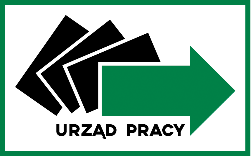 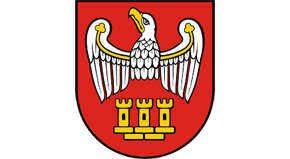 Informacja o sytuacji na rynku pracy w powiecie chodzieskim
według stanu na 31.12.2024
Liczba osób bezrobotnych w powiecie chodzieskim z podziałem na gminy
Stopa bezrobocia w powiecie chodzieskim, województwie wielkopolskim i w kraju – stan na 31 grudnia 2024r.
Porównanie stopy bezrobocia w powiecie chodzieskim w poszczególnych miesiącach na przełomie lat 2023/2024
Stopa bezrobocia w poszczególnych miesiącach na przełomie 2023/2024 roku
Struktura bezrobotnych w powiecie chodzieskim
Osoby znajdujące się w szczególnej sytuacji na rynku pracy w powiecie chodzieskim – ogółem 1147 osób
Bezrobotni bez prawa do zasiłku na koniec grudnia 2024 roku stanowili 86,57% zarejestrowanych ogółem. Wskaźnik ten na koniec grudnia 2023 r. wynosił 87,45% - nastąpił więc spadek o 0,88 pkt.%. Bezrobotne kobiety bez prawa do zasiłku na koniec grudnia 2024r., stanowiły 86,60% tej grupy ogółem, podczas gdy na koniec grudnia 2023 roku kobiety bez prawa do zasiłku stanowiły 87,72%.  Nastąpił tu również spadek o 1,12 pkt.%.
POSZUKUJĄCY PRACY
Oprócz osób bezrobotnych, do Powiatowego Urzędu Pracy mogą zgłosić się osoby zwane w ustawie jako „Poszukujący pracy”. 
Oznacza to osobę, o której mowa w art. 1 ust. 3 pkt 1-3 ustawy, lub cudzoziemca – członka rodziny obywatela polskiego poszukujących zatrudnienia, innej pracy zarobkowej lub innej formy pomocy określonej w ustawie, zarejestrowanych w powiatowym urzędzie pracy.
Obecnie w rejestrach Powiatowego Urzędu Pracy w Chodzieży zarejestrowanych jest 29 osób o statusie poszukujący pracy ( w tym 16 kobiet).
Podział bezrobotnych według wykształcenia
Podział bezrobotnych według wieku
Podział bezrobotnych według stażu pracy
Podział bezrobotnych według czasu pozostawania bez pracy
Realizacja aktywnych programów rynku pracy w okresie 01.01.2024 – 31.12.2024r.
Ogólnie w 2024 roku - na aktywne formy wsparcia skierowano łącznie 581 osób bezrobotnych oraz 3 osoby poszukujące pracy w ramach stażu i robót publicznych. Podobnie jak w poprzednich latach, najpopularniejszą formą wsparcia jest organizowanie stażu w miejscu pracy (39% ogółu).
W ramach doskonalenia zawodowego i dostosowania kwalifikacji zawodowych do potrzeb lokalnego rynku pracy zorganizowano szkolenia zawodowe w trybie indywidualnym dla 20 osób:
Zrealizowano następujące szkolenia grupowe dla łącznie 21 osób bezrobotnych:
Sfinansowano studia podyplomowe dla 4 osób bezrobotnych o następującej tematyce:
KRAJOWY FUNDUSZ SZKOLENIOWY
KRAJOWY FUNDUSZ SZKOLENIOWY – cd.
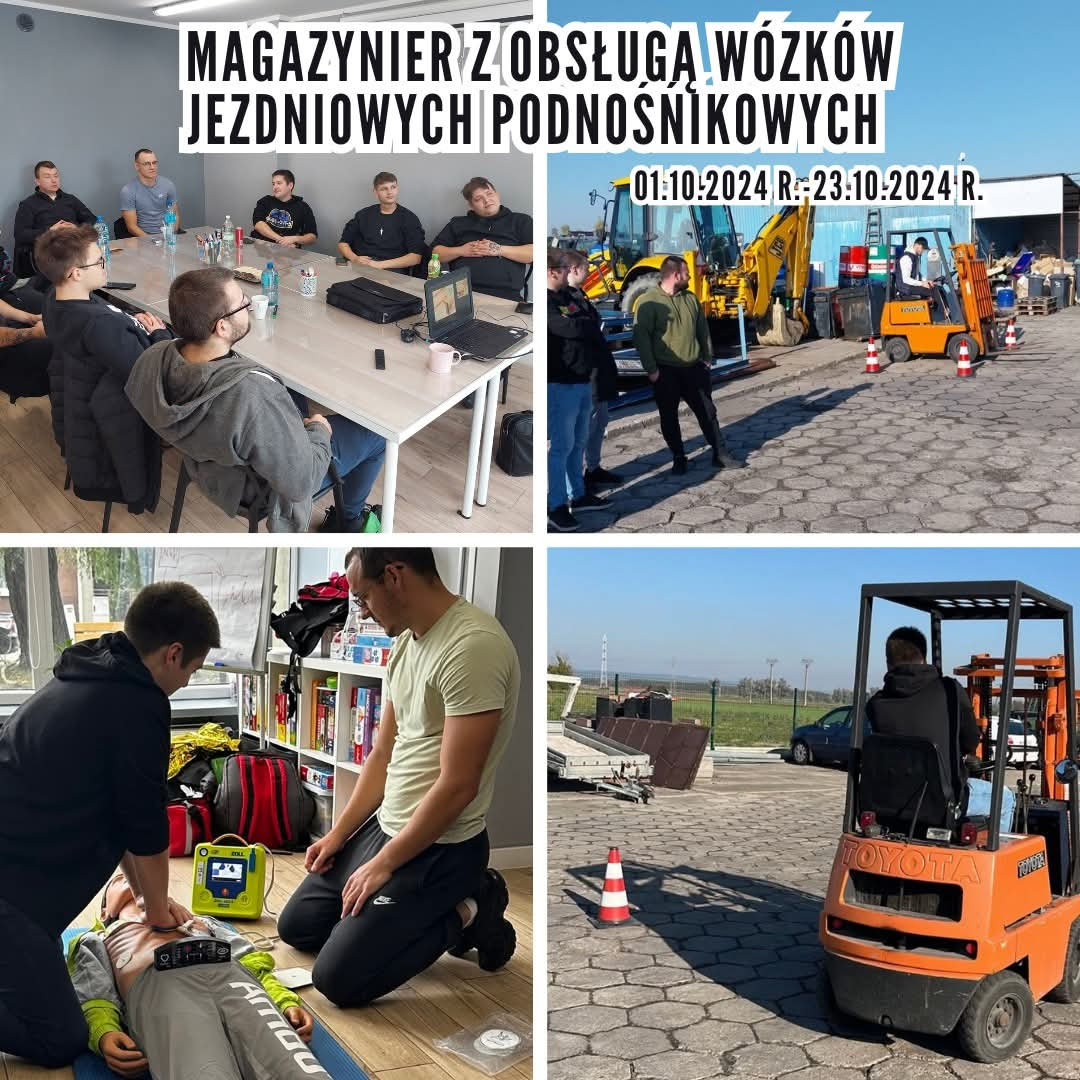 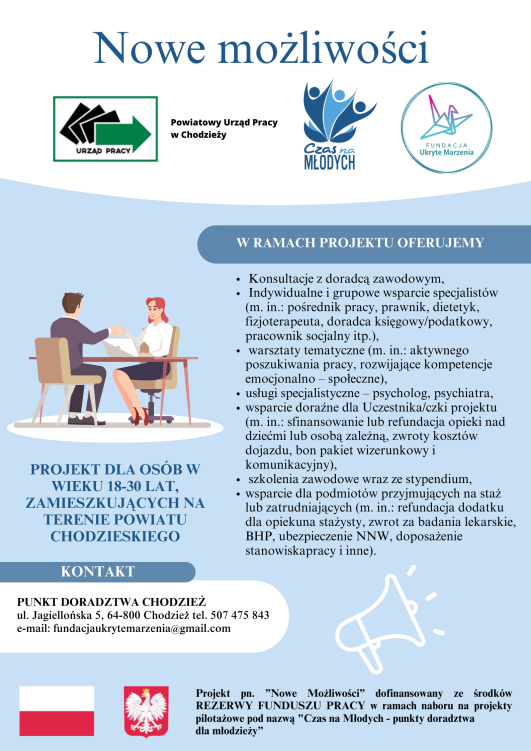 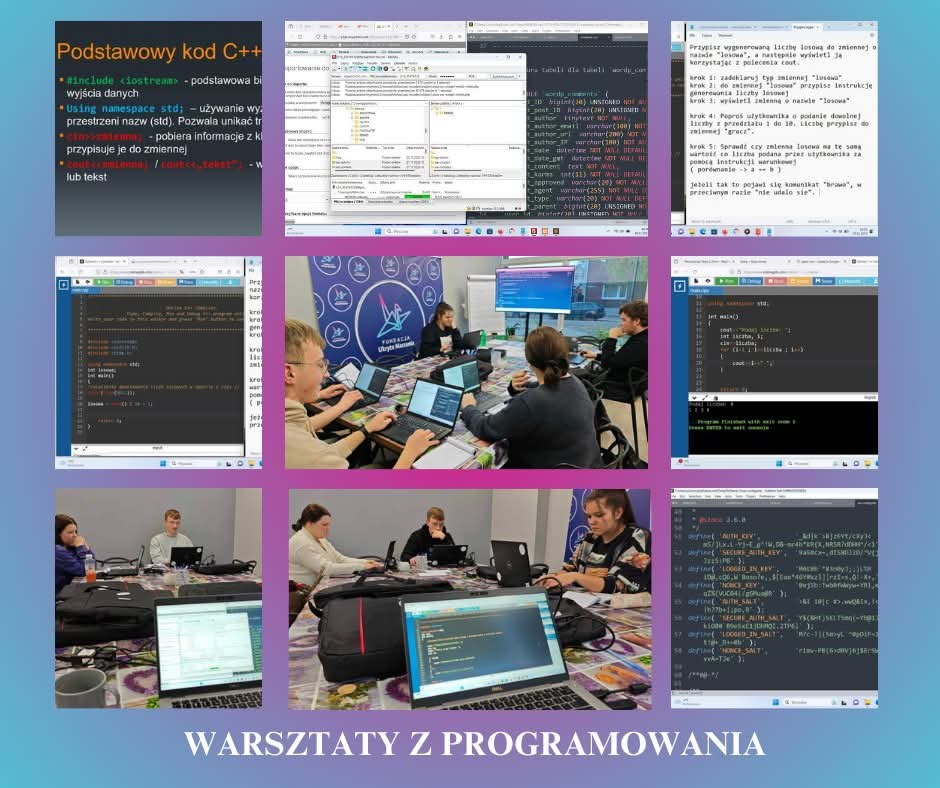 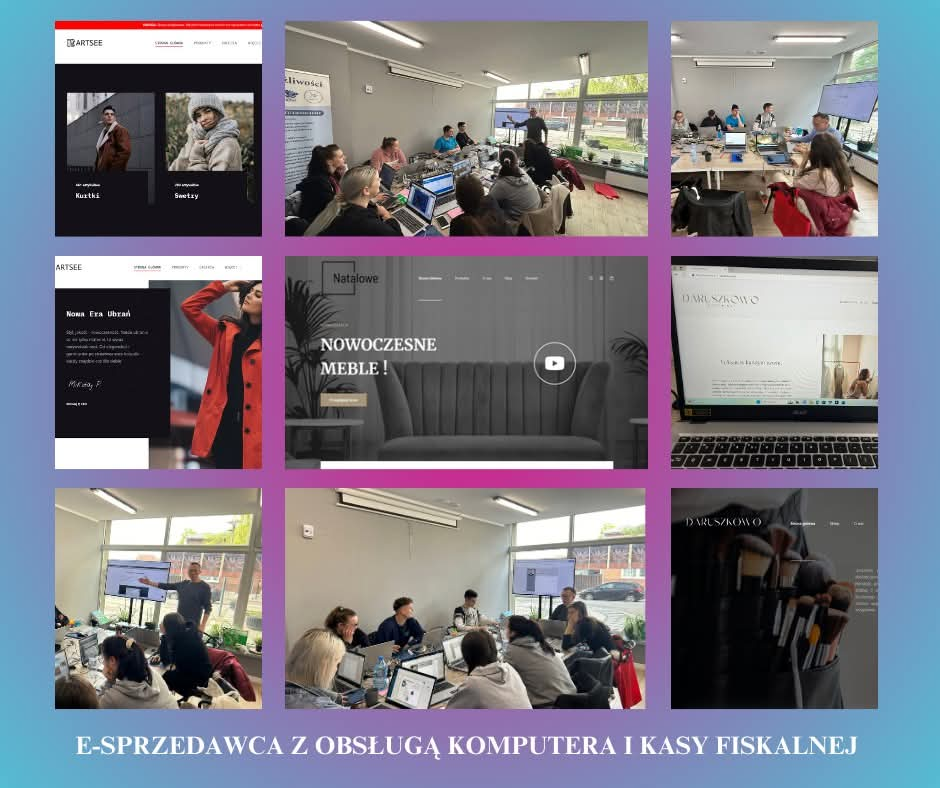 CUDZOZIEMCY  rejestracja z zamiarem zatrudnienia na terytorium Rzeczpospolitej Polskiej
Zatrudnianie cudzoziemców w powiecie chodzieskim z podziałem na branże
POŚREDNICTWO PRACY – OFERTY PRACY
POŚREDNICTWO PRACY – OFERTY PRACY
ZWOLNIENIA GRUPOWE
PORADNICTWO ZAWODOWE
PORADNICTWO ZAWODOWE
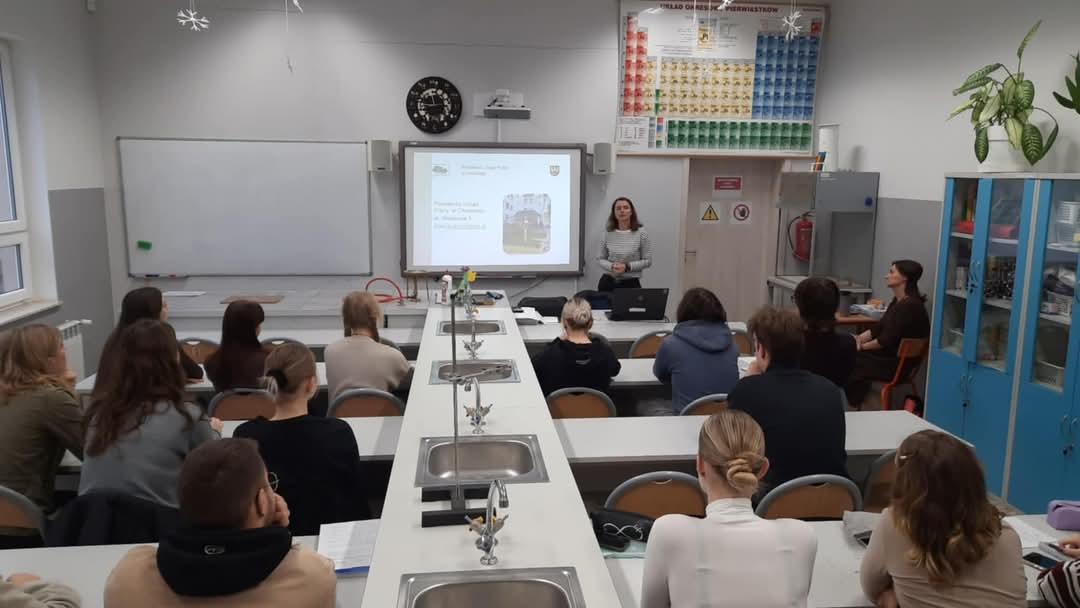 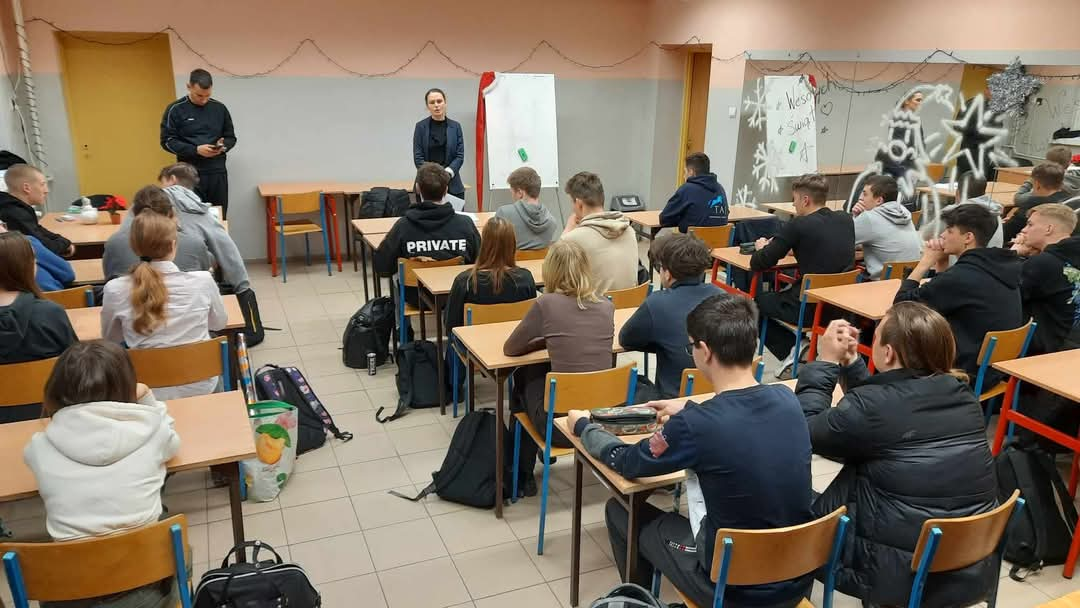 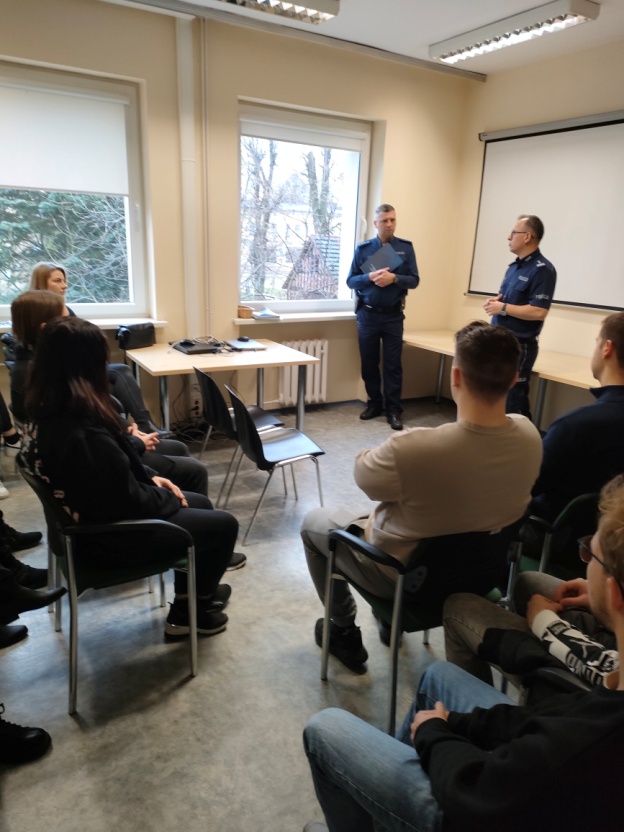 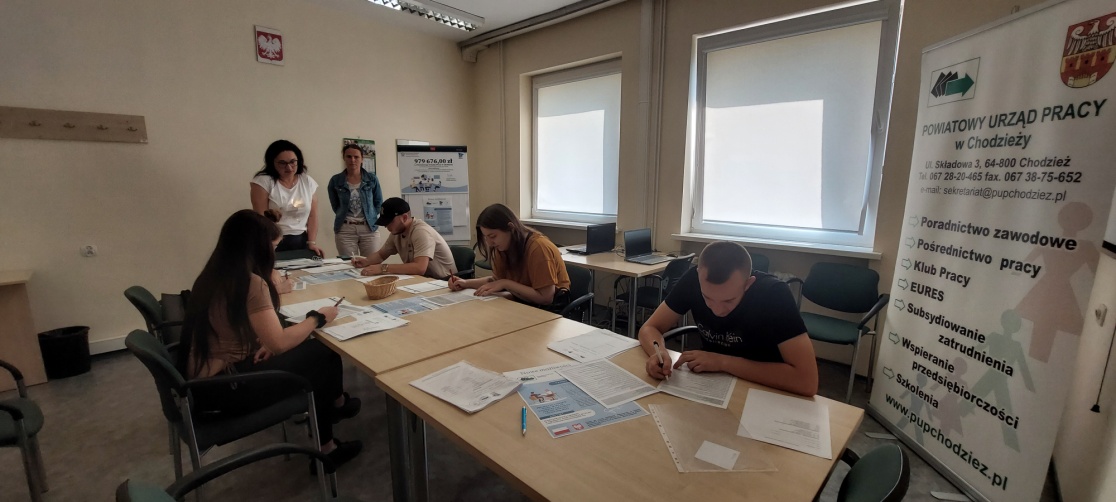 TARGI PRACY W SZAMOCINIE26.09.2024r.
Powiatowy Urząd Pracy w Chodzieży uczestniczył              w Targach Pracy w Szamocinie. W wydarzeniu wzięło udział blisko 15 wystawców, którzy mogli zaprezentować swoje oferty pracy oraz dostępne formy wsparcia, a klienci nawiązywać nowe relacje oraz zapoznać się bliżej z lokalnym rynkiem pracy.
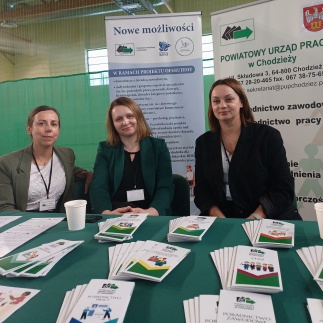 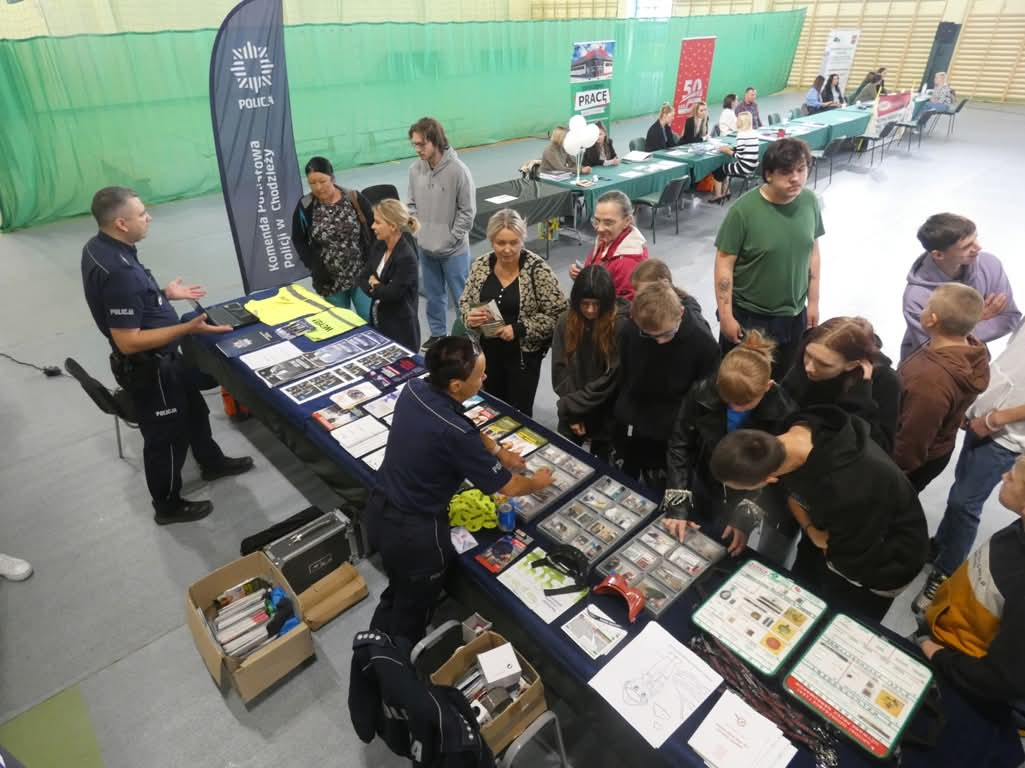 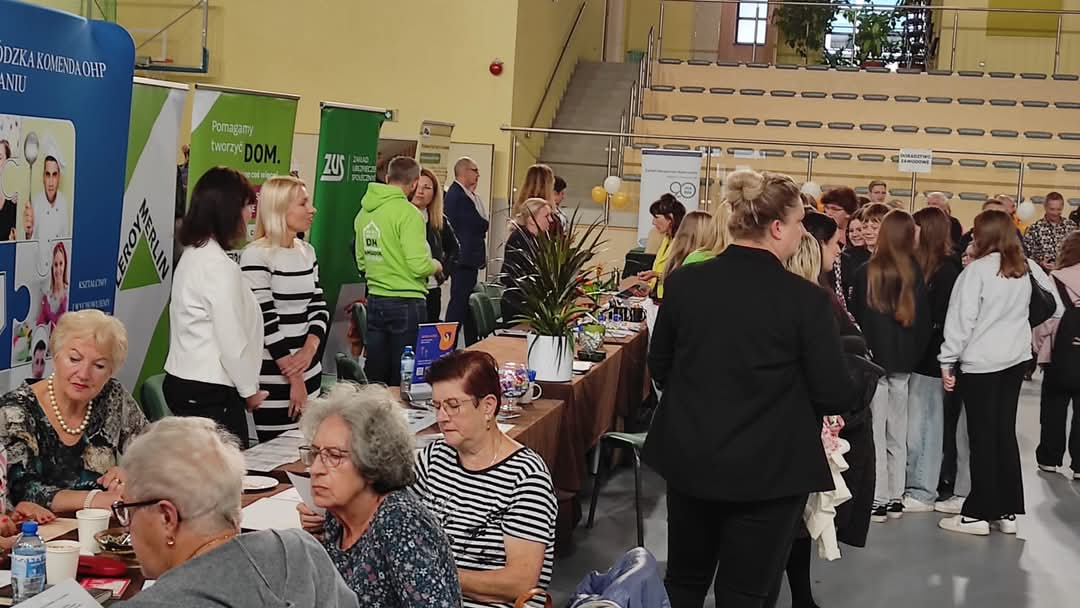 BAROMETR ZAWODÓW NA 2025 ROK
W dniu 06.09.2024r., w Powiatowym Urzędzie Pracy w Chodzieży odbyło się ogólnopolskie badanie „Barometr zawodów”. Podobnie jak w ubiegłych latach prognozowane są deficyty kadrowe w branżach: 




Niezmiennie w grupie deficytów znajdują się:
DEFICYT POSZUKUJĄCYCH PRACY W POWIECIE CHODZIESKIM – PROGNOZA NA 2025 ROK
Dziękuję za uwagę